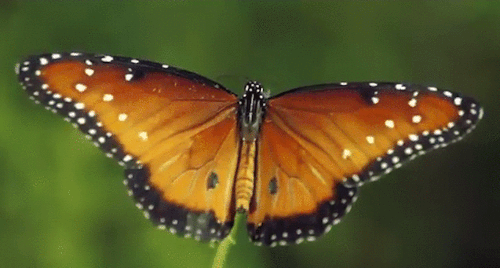 Wellcome
Identification
Teacher’s Identification
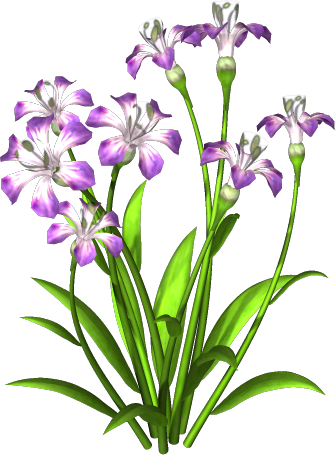 Lesson Identification
ABDUR RAHAMAN
Head Teacher
Otarhat Govt. Primary School
Kabirhat,Noakhali
Class : Three
Sub: English
Lesson: 4 – 6
Unit: 23
Page No. 47
Time: 45 minutes
Let’s  we sing a song.
We shall overcome 
       We shall overcome
We shall overcome someday
       Oh deep in my heart, I do believe,
………………………………..
What do you see in the picture?
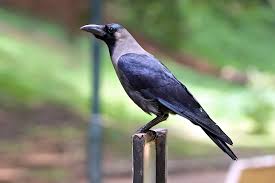 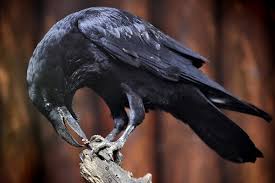 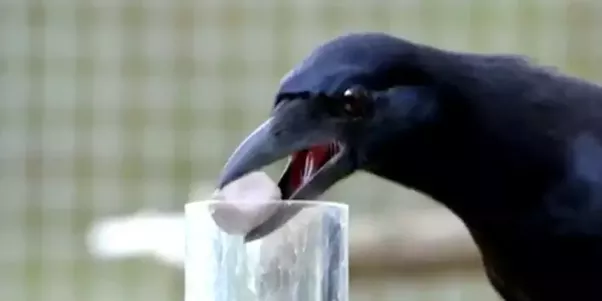 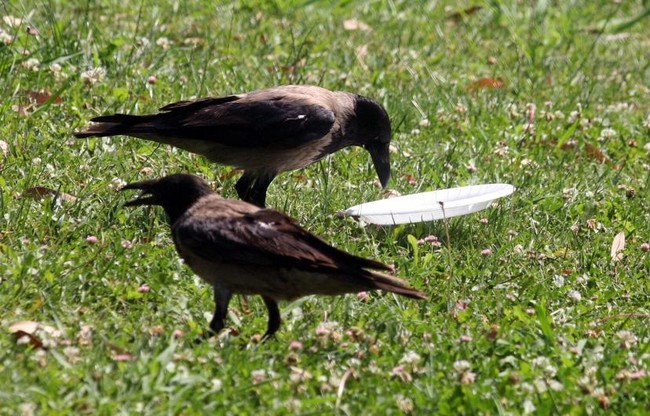 Welcome everyone in today's lesson
What do they do?
Learning outcomes:
Students will be able to
Listening: 1.1.1- recognize English sound difference in the context of words.
Speaking: 1.1.1- repeat words, phrases and sentences after the
                              teacher with proper sounds and stress.
                  1.1.2- say words, phrases and sentences with proper
                              sounds and stress.
Reading: 1.5.1- read simple sentences with proper
                            pronunciation and stress.
                 5.1.3- read text
Look at the picture and say.
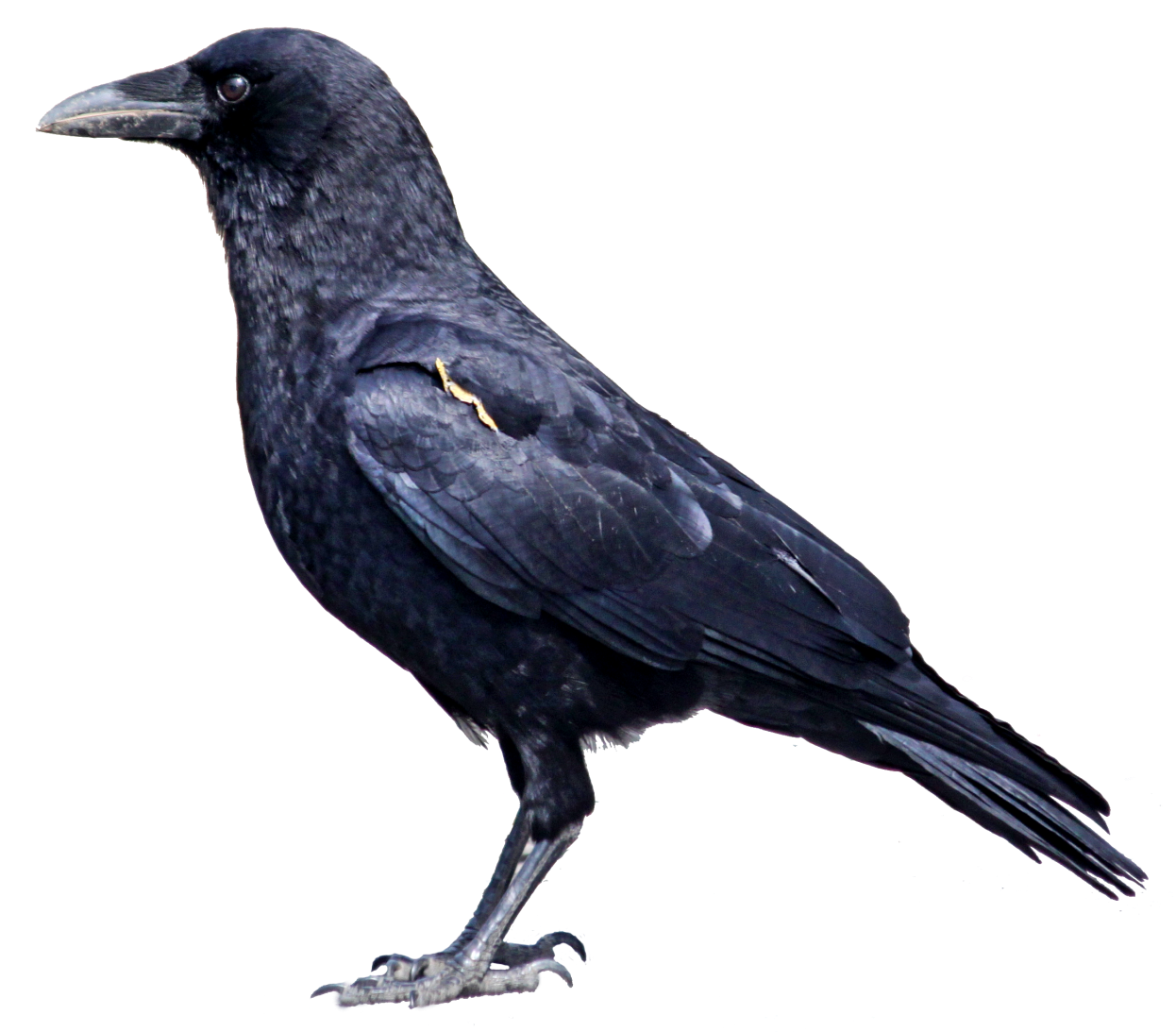 I’m a crow.
Look at the picture and say.
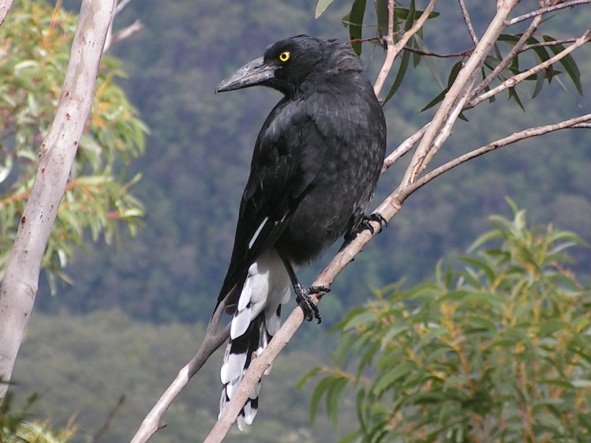 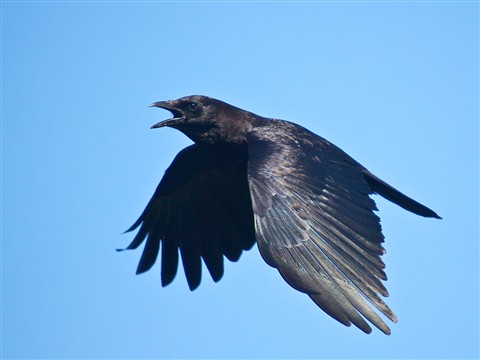 I live in a tree.
I get up early in the morning.
Look at the picture and say.
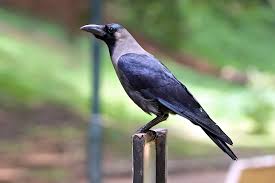 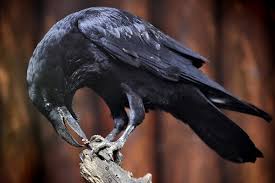 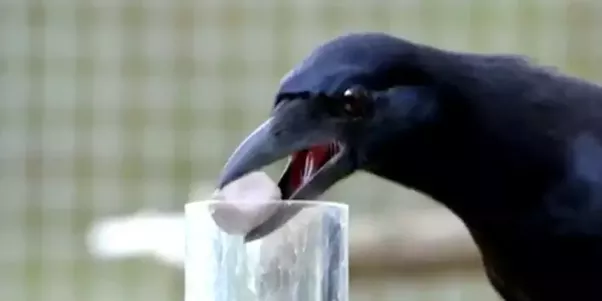 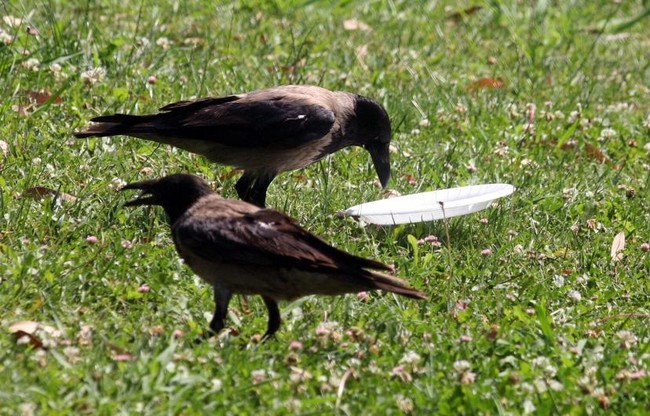 I’ m active all day.
Look at the picture and say.
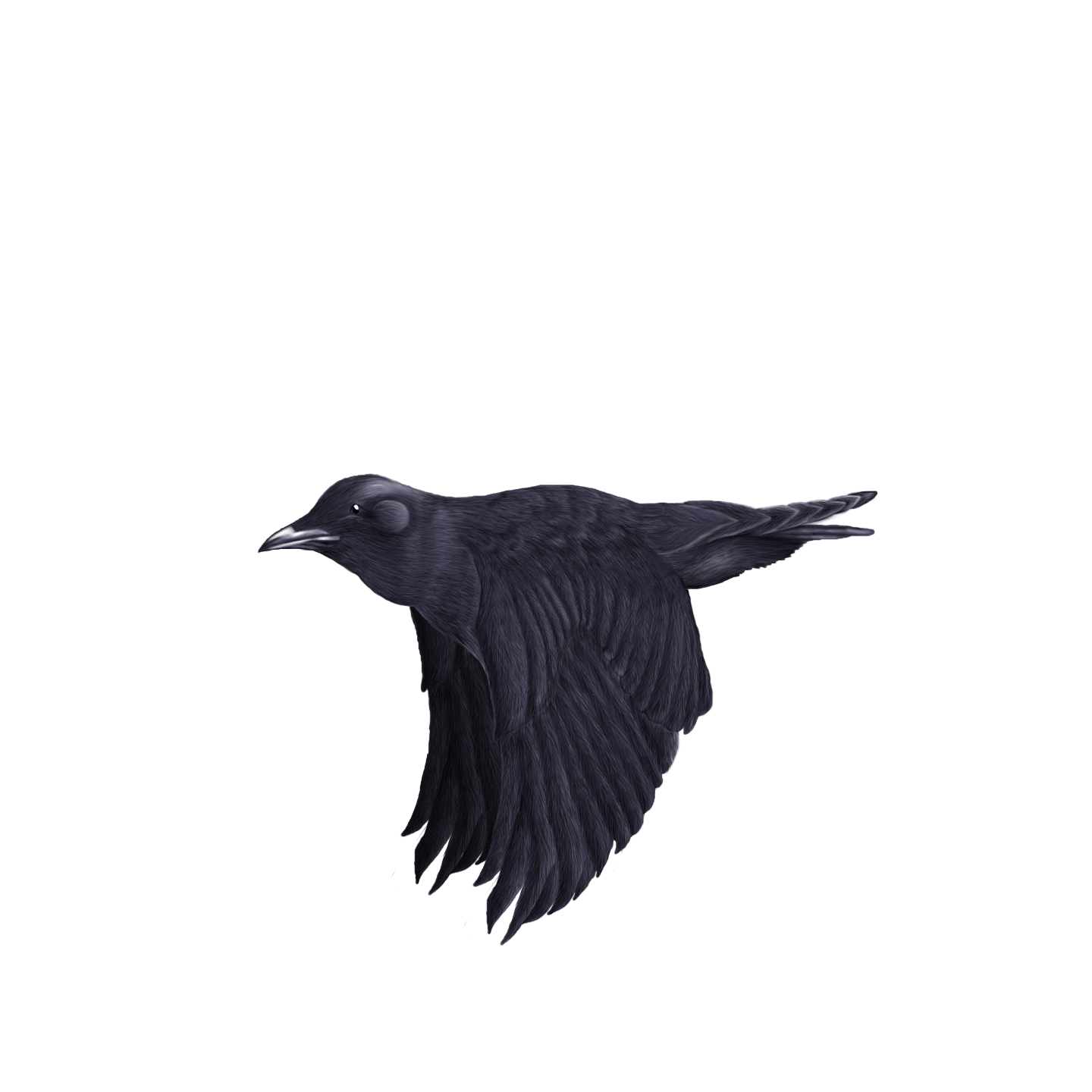 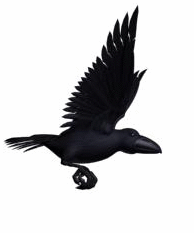 I fly in the sky.
and look for food.
Look at the picture and say.
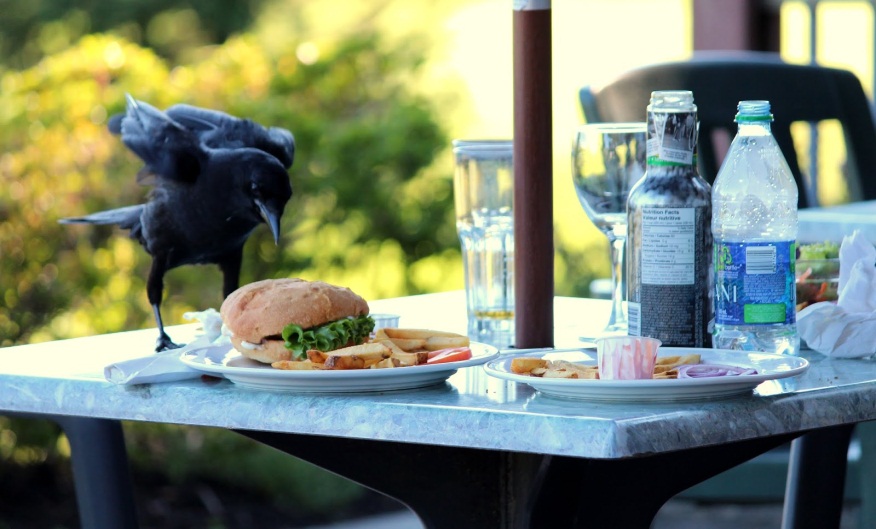 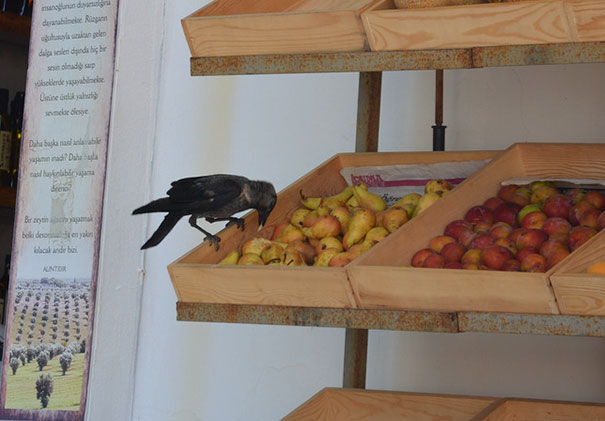 Sometimes I take food from people.
I’m very quick.
Look at the picture and say.
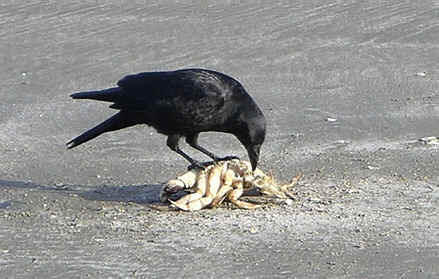 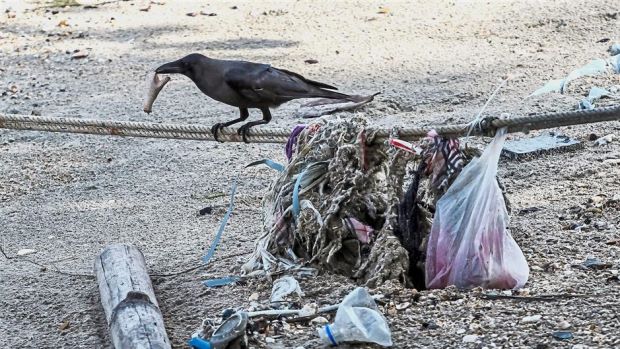 Sometimes I eat dirty things.
Open your book at page 47.
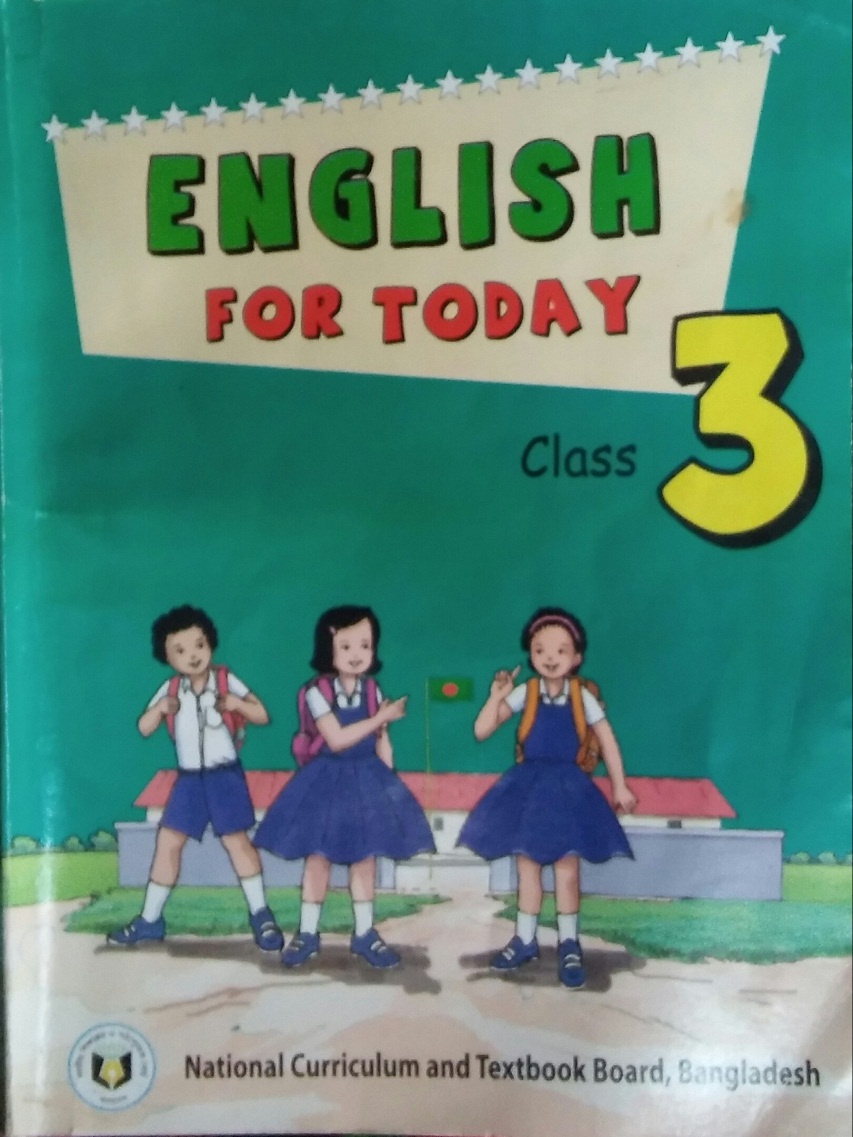 Teacher’s reading Loudly
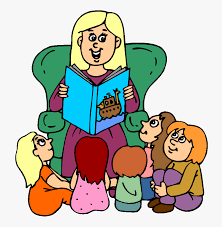 Everybody listen and say after me.
I’m a crow.
I live in a tree.
I get up early in the morning.
I’ m active all day.
I fly in the sky and look for food.
Sometimes I take food from people.
I’m very quick.
Sometimes I eat dirty things.
Student’s reading silently
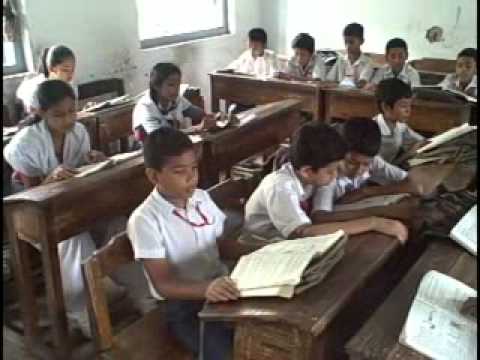 Let us find out new words
Live
Fly
Dirty
Quick
Active
Word , similar word and make sentences
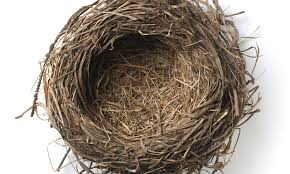 The crow lives in a nest.
Live
Nest
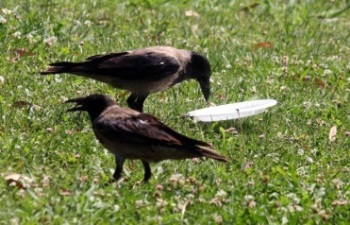 The crow is active all day.
Active
Working
The crow eats dirty things.
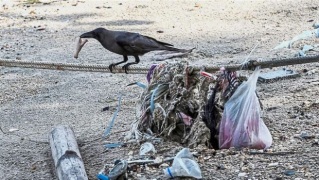 Dirty
Unclean
Let’s work in group
B. Read again. Say true or False.
1. The crow lives in a tree.
Answer: True
2. The crow is lazy.
Answer: False
3. The crow is slow.
Answer: False
4. The crow doesn’t eat dirty things.
Answer: False
5. The crow takes food from people.
Answer: True
Let’s work in pair
A. Read the text again and again
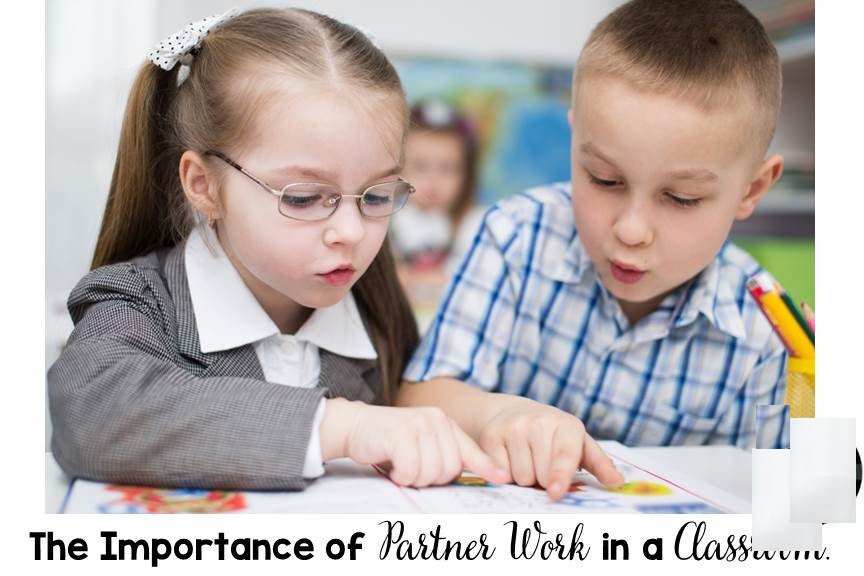 I’m a crow. I live in a tree. I get up early in the morning. I’m active all day. I fly in the sky and look for food. Sometimes I take food from people. I’m very quick. Sometimes I eat dirty things.
Individual work
See the pictures and say about these
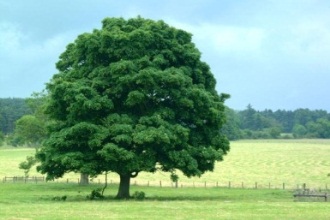 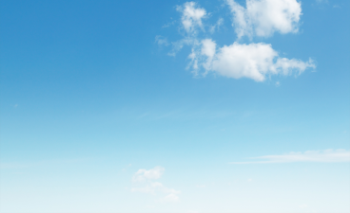 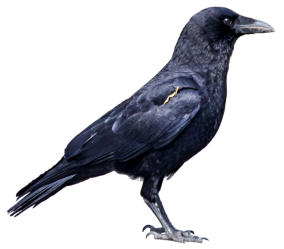 Tree
Sky
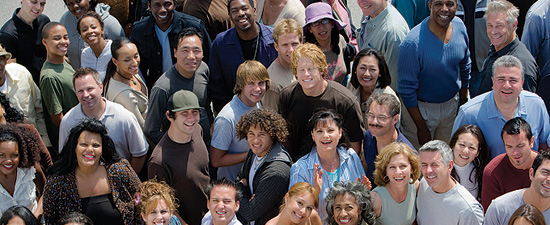 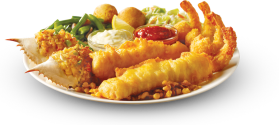 Crow
Food
People
Checking learning
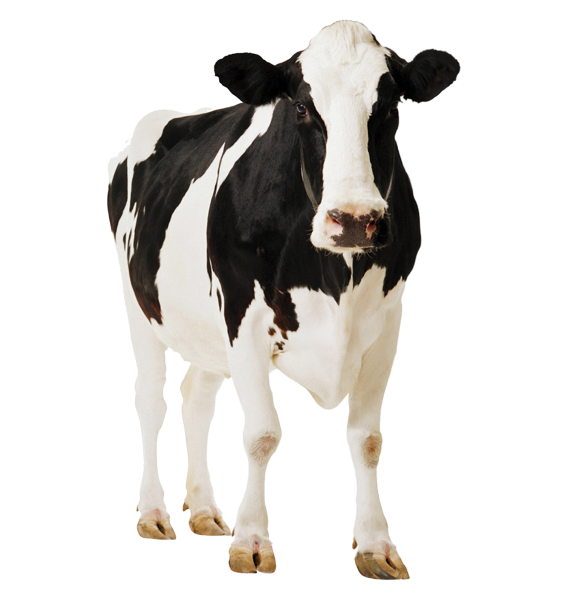 I’m a cow   / goat.
I live in a stream/  shed.
cow
shed
I am a slow  / quick animal.
I get up early    / late.
early
slow
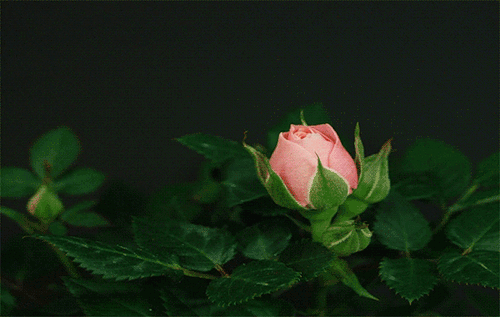 Good bye